IL FAIMARATHON 2015 arriva  a FIRENZE !
Partecipa anche tu a questa 
quarta edizione!
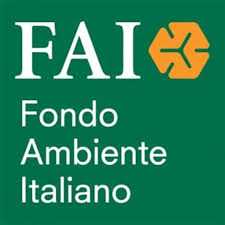 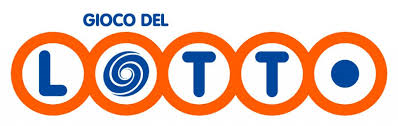 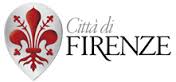 Toscana: Firenze.
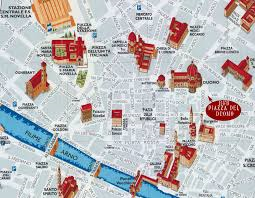 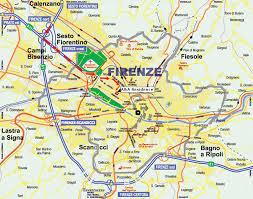 Partenza: ore 10.Piazzale Michelangelo
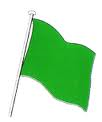 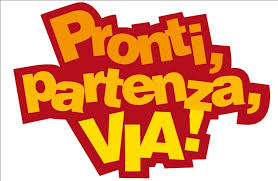 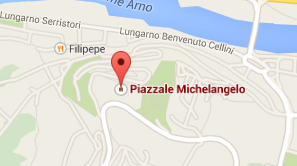 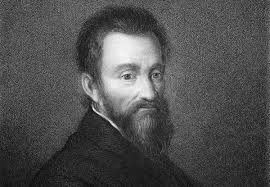 Prima tappa: Cattedrale di Santa Maria del Fiore.
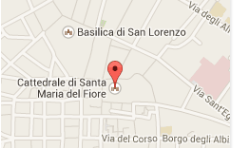 Seconda tappa: Fontana del Nettuno.
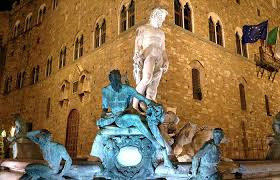 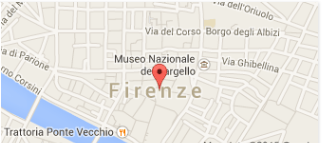 Terza Tappa: Galleria degli Uffizi.
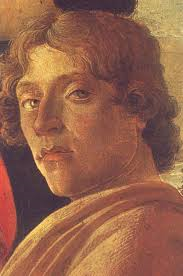 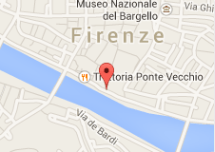 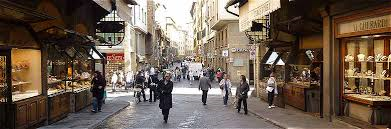 Quarta tappa: Ponte Vecchio.
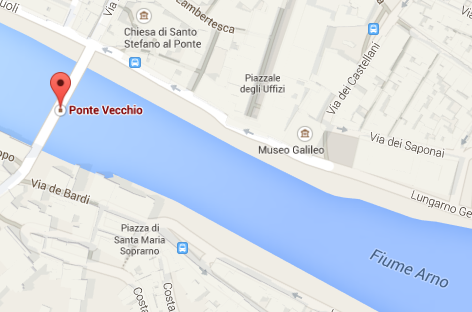 Quinta tappa: Galleria dell’Academia e il David.
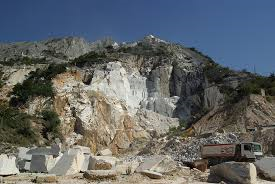 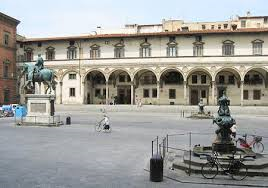 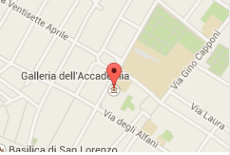 Sesta tappa: Cappella Brancacci.
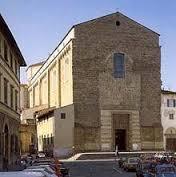 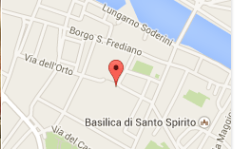 Settima tappa: Palazzo Pitti.
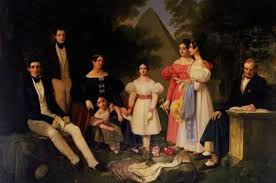 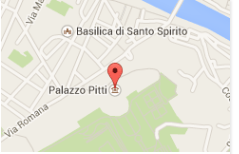 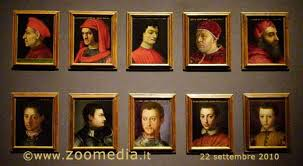 Ottava tappa: Basilica Santa Maria Novella.
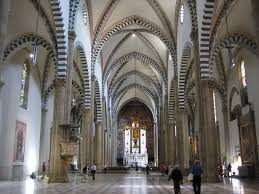 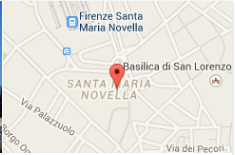 Nona tappa: Museo Galileo.
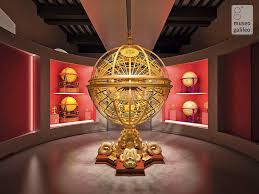 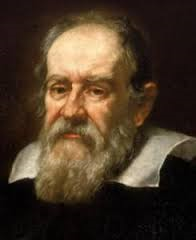 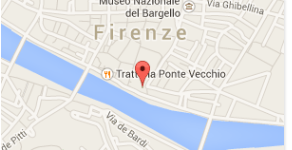 Decima tappa/Arrivo: Giardino di Boboli.
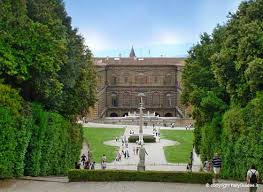 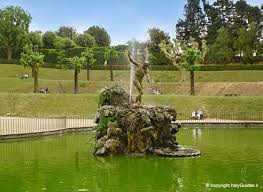 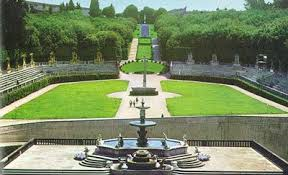 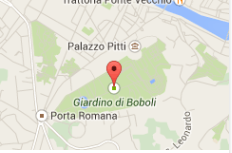